India
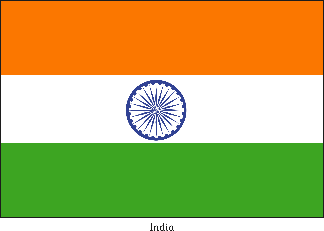 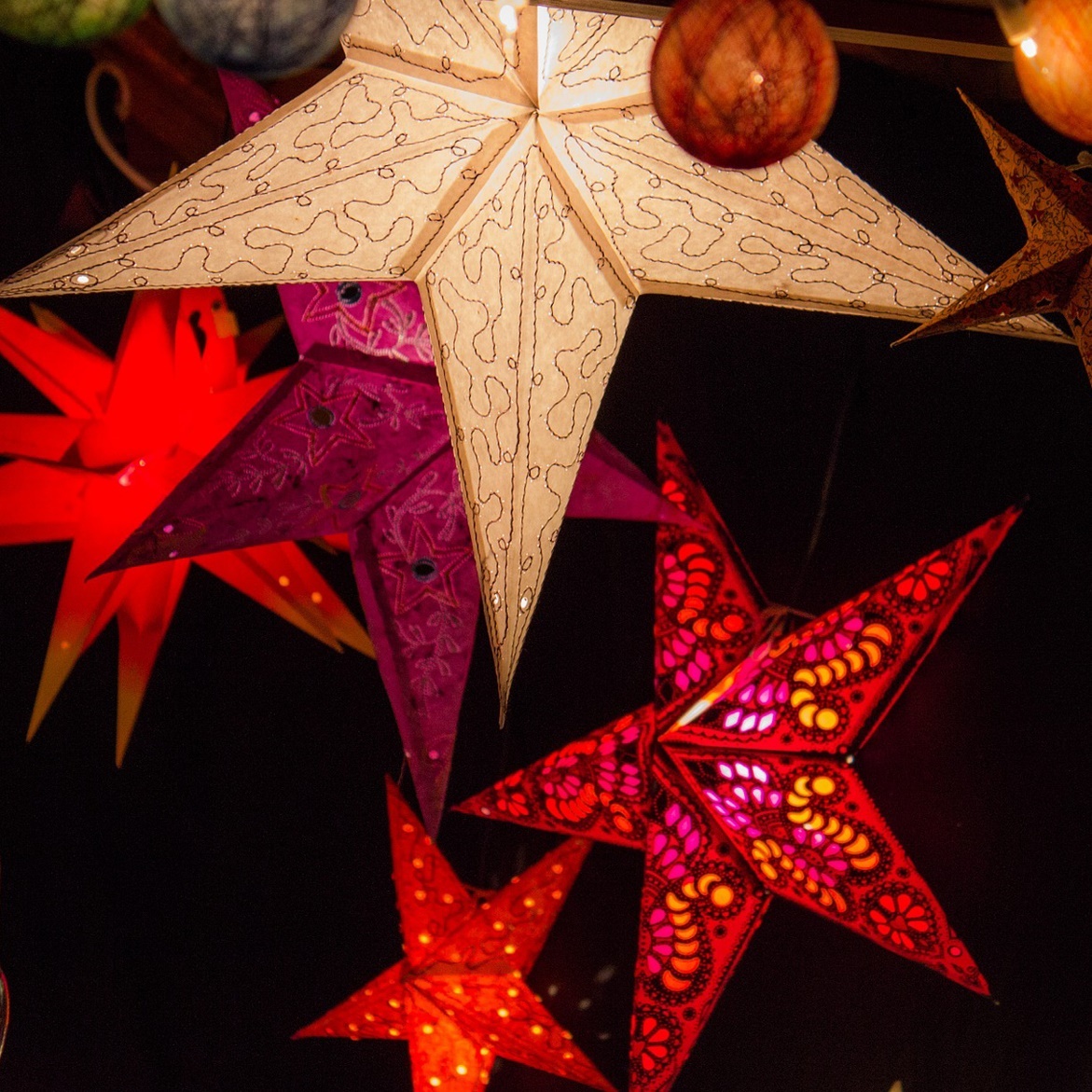 In India, people like to decorate their houses and streets with colourful, folded paper stars.
Ireland
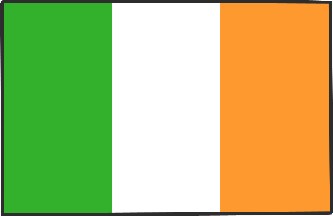 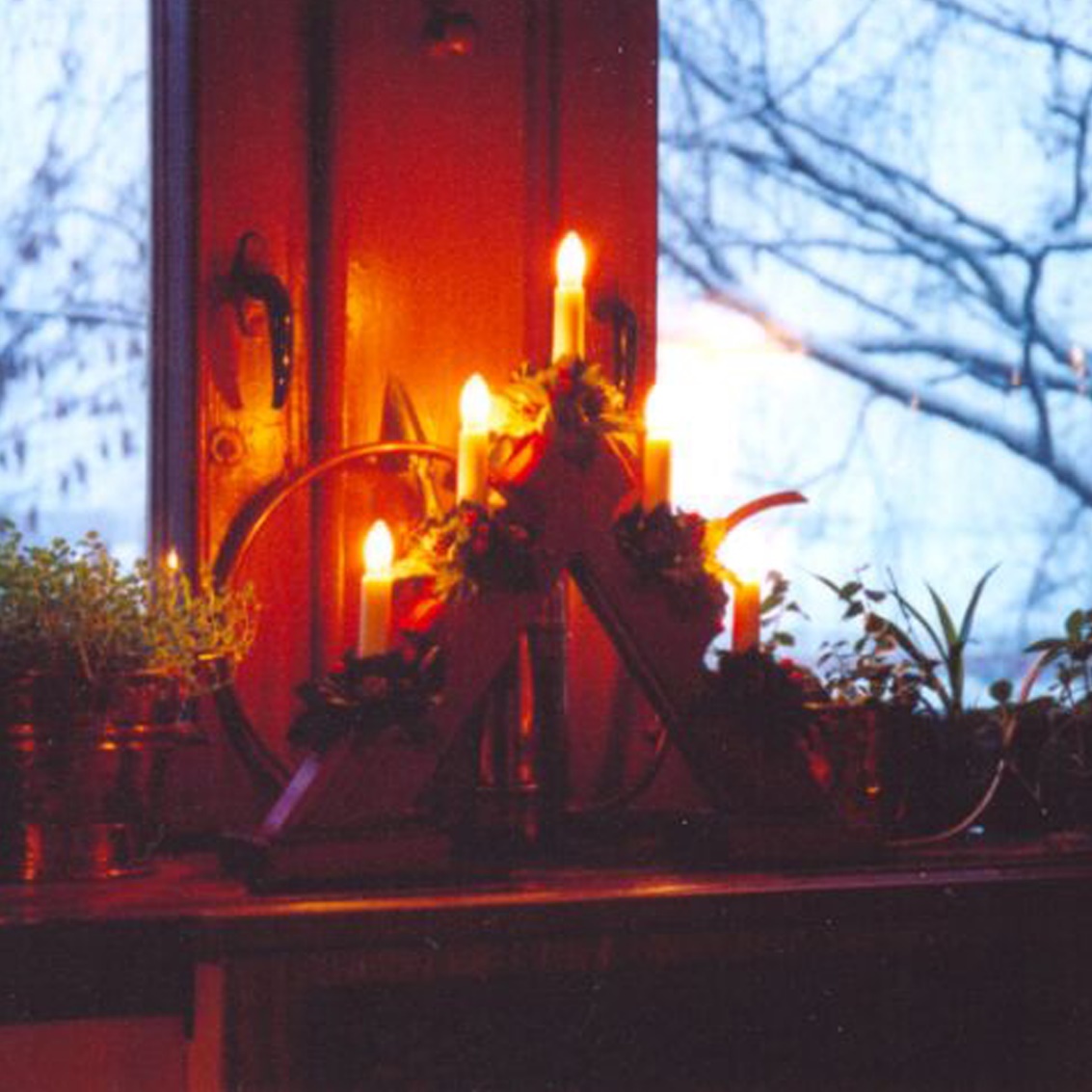 In Ireland, people like to light candles in the windows of their homes to act as a guide for Joseph and Mary to travel to their resting place.
New Mexico, USA
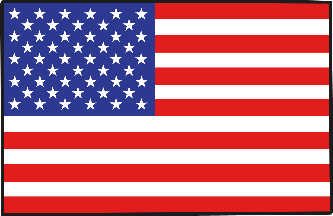 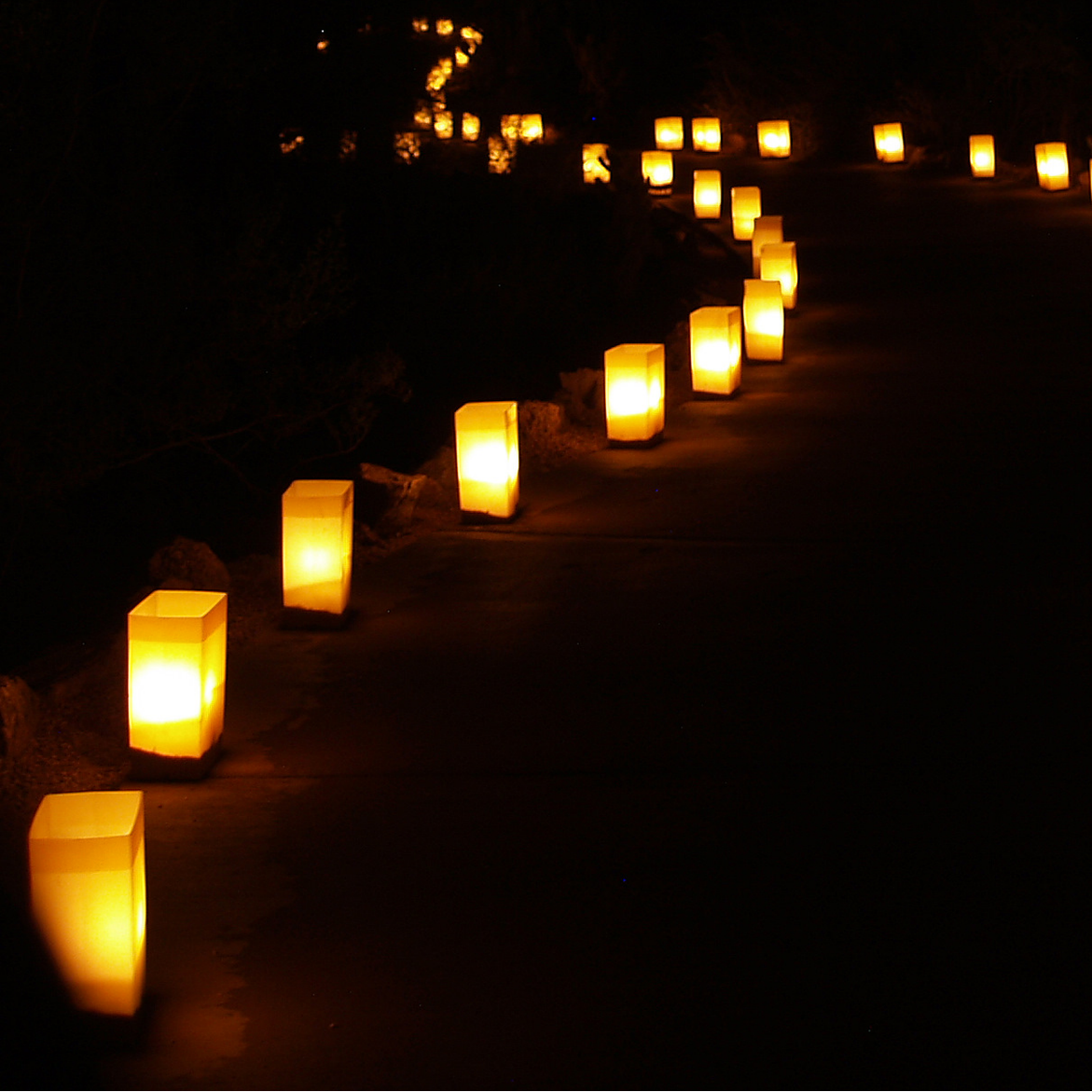 In the south-west USA, people display ‘luminarias’ or ‘farolitos’ to celebrate the birth of Jesus.  

These are small, paper lanterns with a candle inside.
Brazil
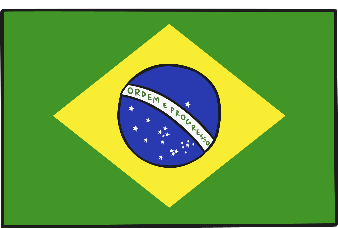 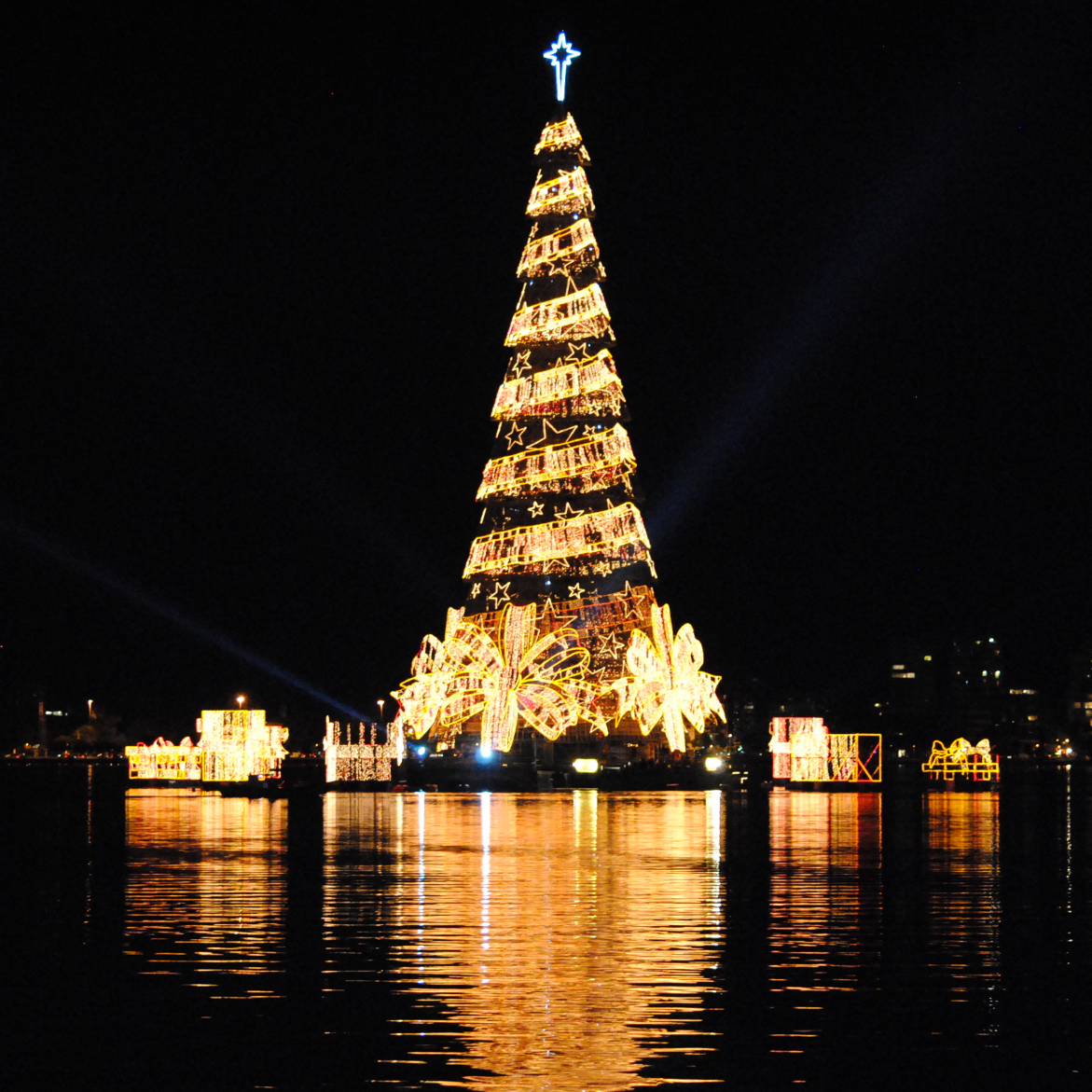 Each Christmas, thousands of people go to see the world’s tallest floating Christmas tree in a lagoon in Rio de Janeiro. 

It is 85 metres tall and contains 3.1 million bulbs.
Australia
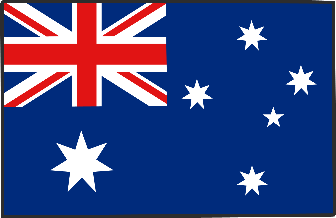 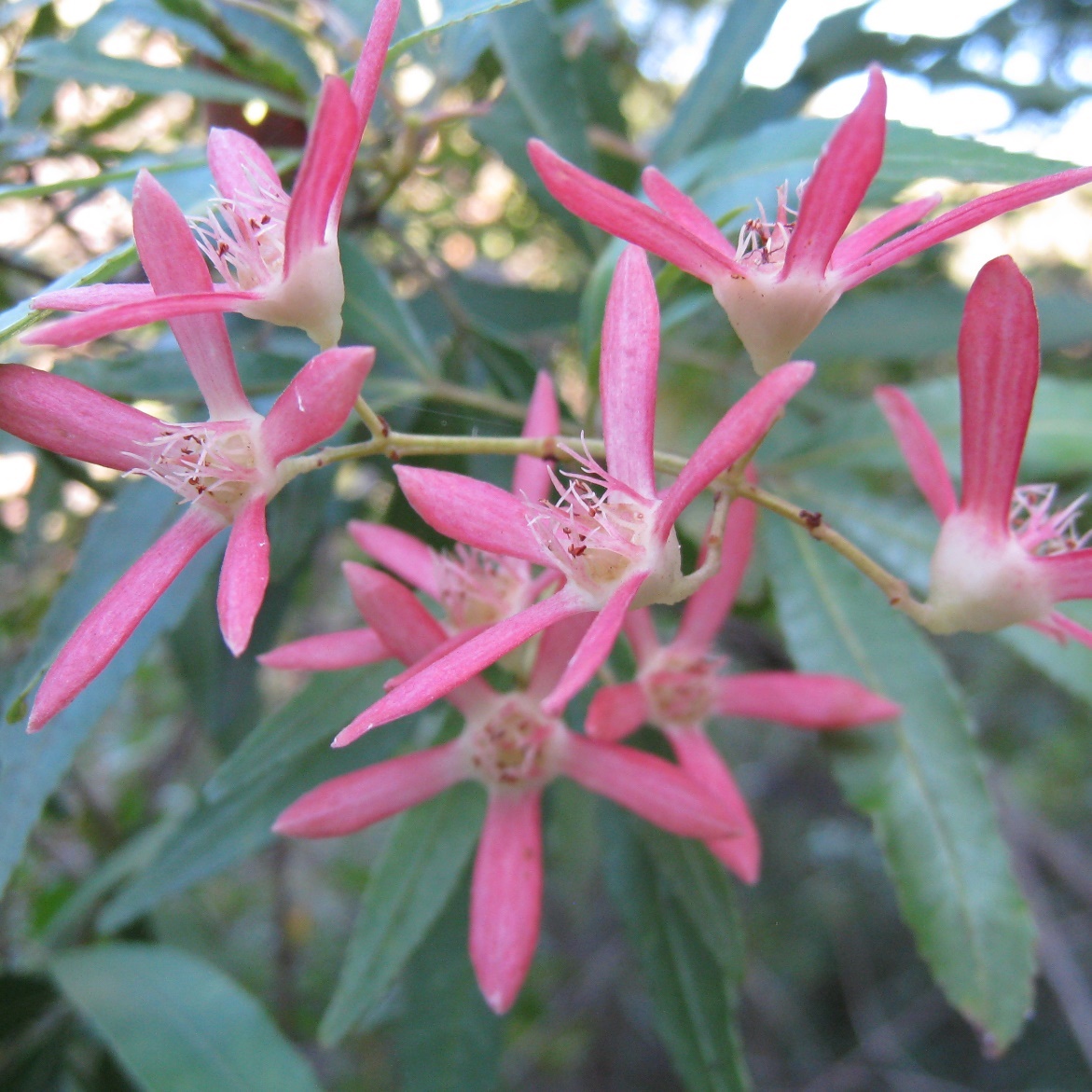 As well as Christmas trees and other decorations, Australians decorate their houses with ‘Christmas Bush’. 

This is an Australian plant with white flowers that turn a deep, shiny red at Christmas time.
Guatemala
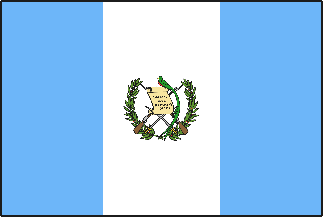 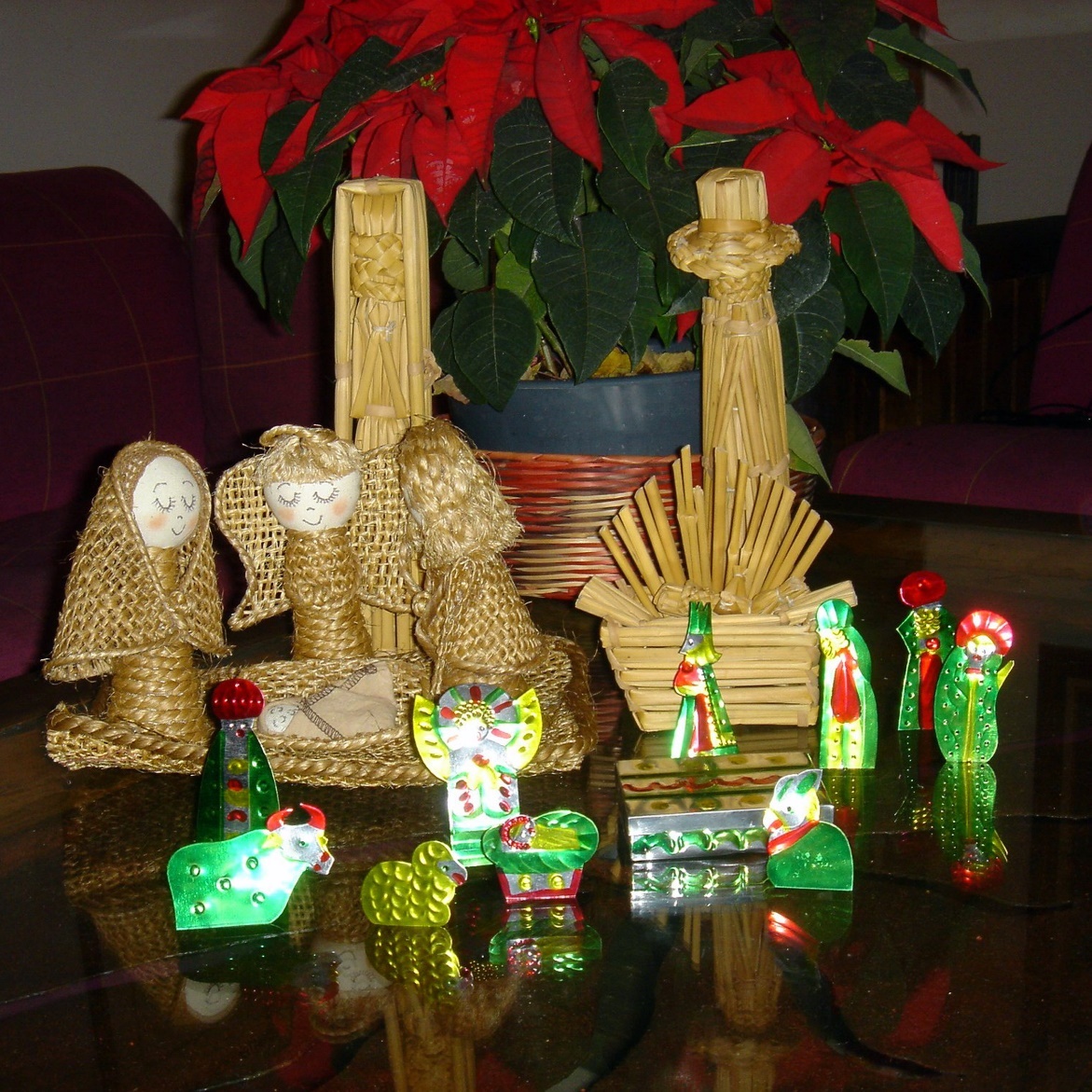 Most Guatemalans plan and build a Nativity scene with their family. 

The Nativity scene is called a ‘Nacimiento’.
Sweden
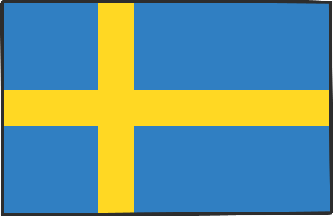 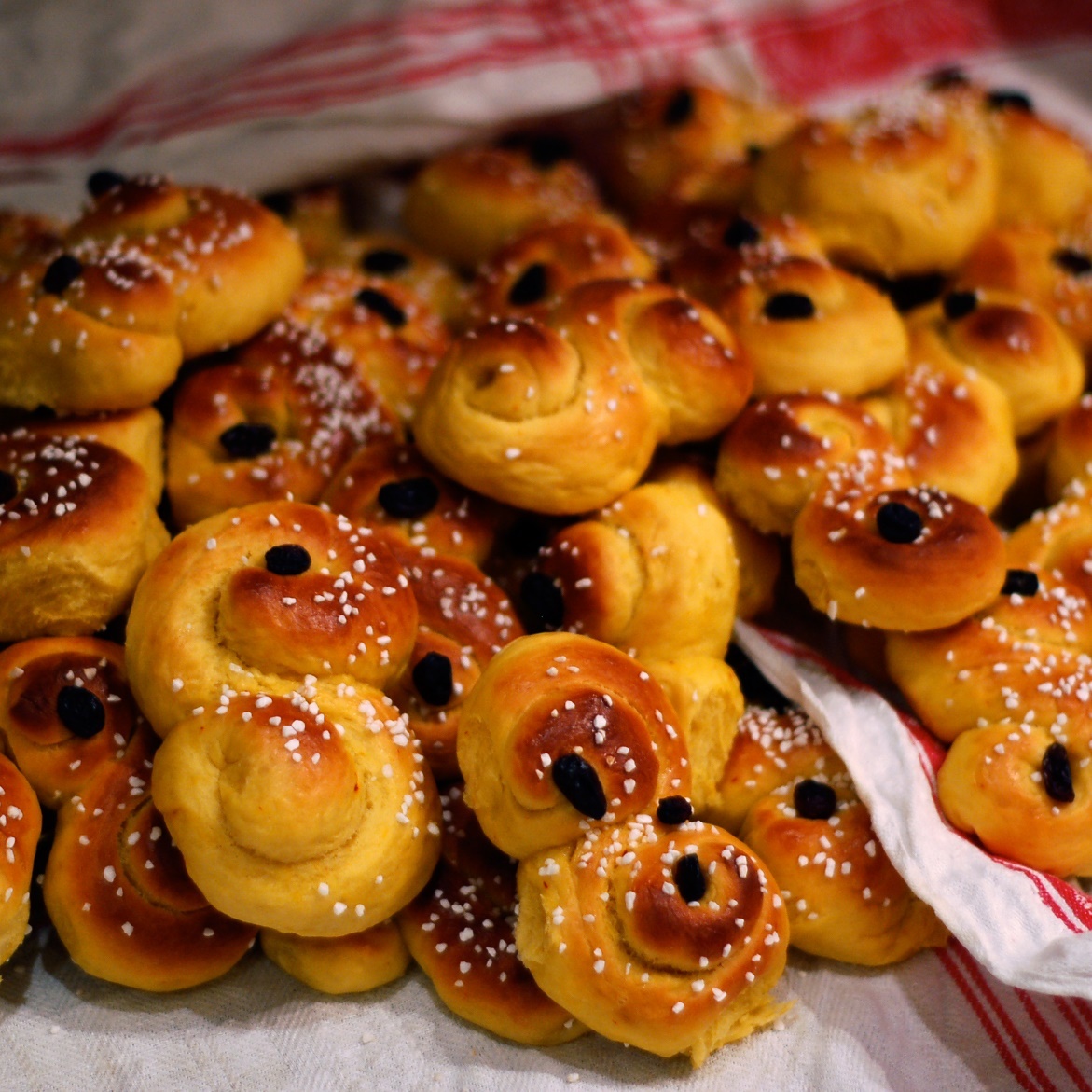 In Sweden, one of the biggest celebrations around Christmas time is St. Lucia Day, which is on December 13th.  
A girl is dressed up in a white dress with a red sash around her waist and a crown of candles on her head.
A popular food eaten for breakfast on St. Lucia Day is a saffron bun called ‘Lussekatt’, which means ‘Lucia cat’.
Mexico
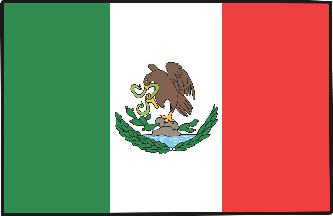 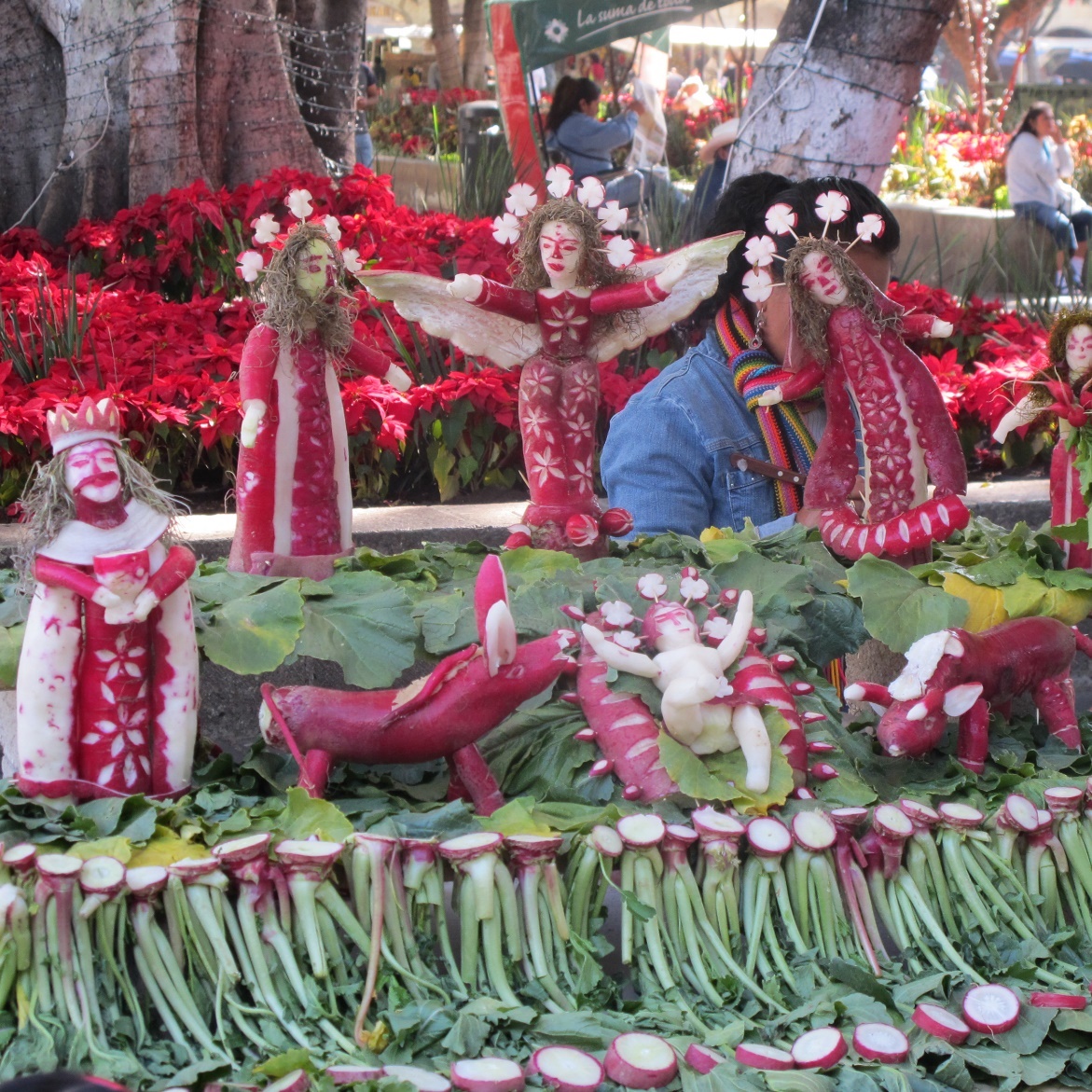 Just before Christmas, during the ‘Festival of Radishes’, Mexican farmers carve radishes to make Nativity scenes.
Nigeria
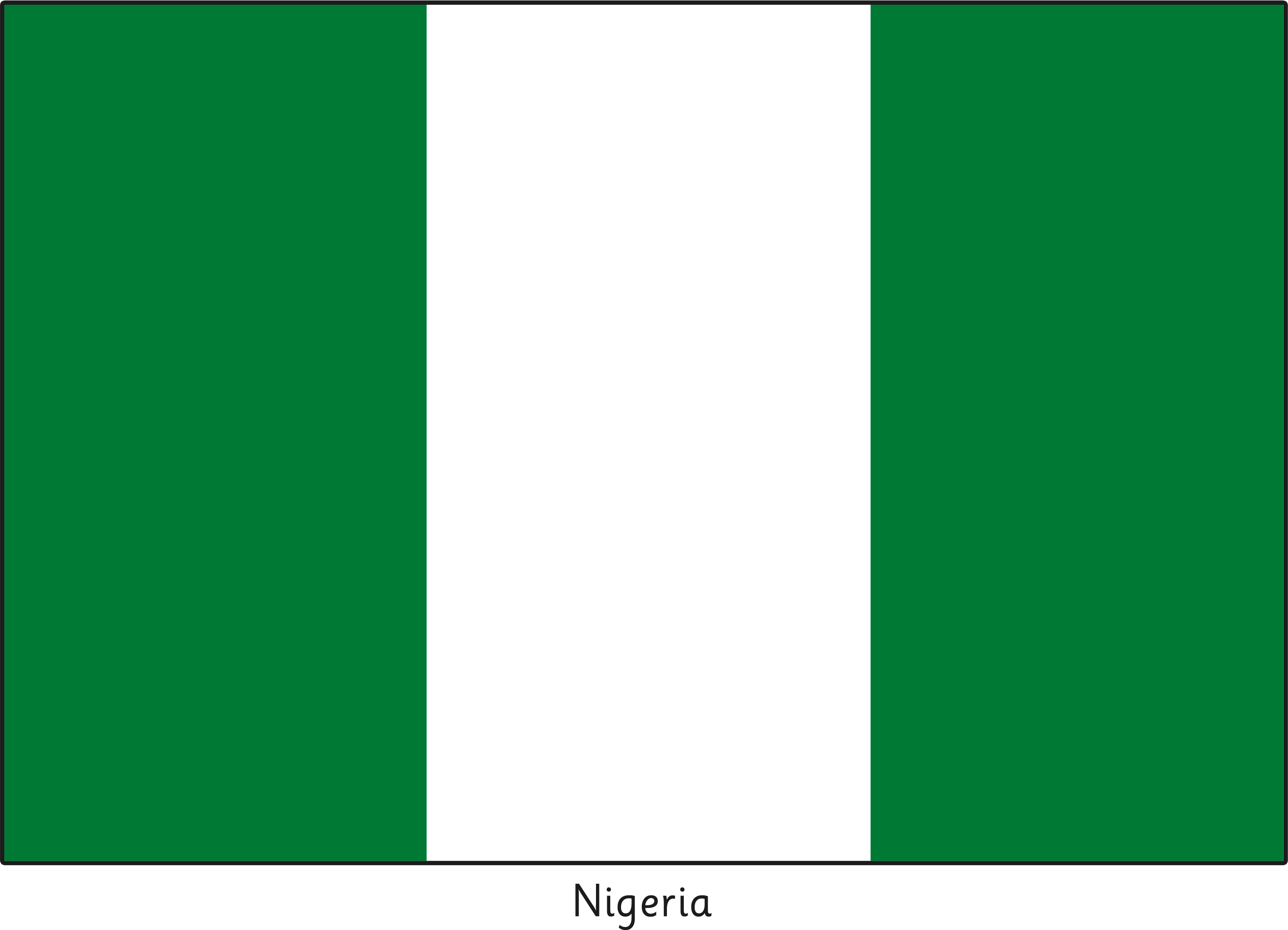 The Christmas meal in Nigeria is usually roasted goat meat and chicken with rice. 

Special events and dances take place. There are masquerade displays where dancers perform wearing masks.

There is a festive atmosphere with lots of sparklers and fireworks to celebrate the day.
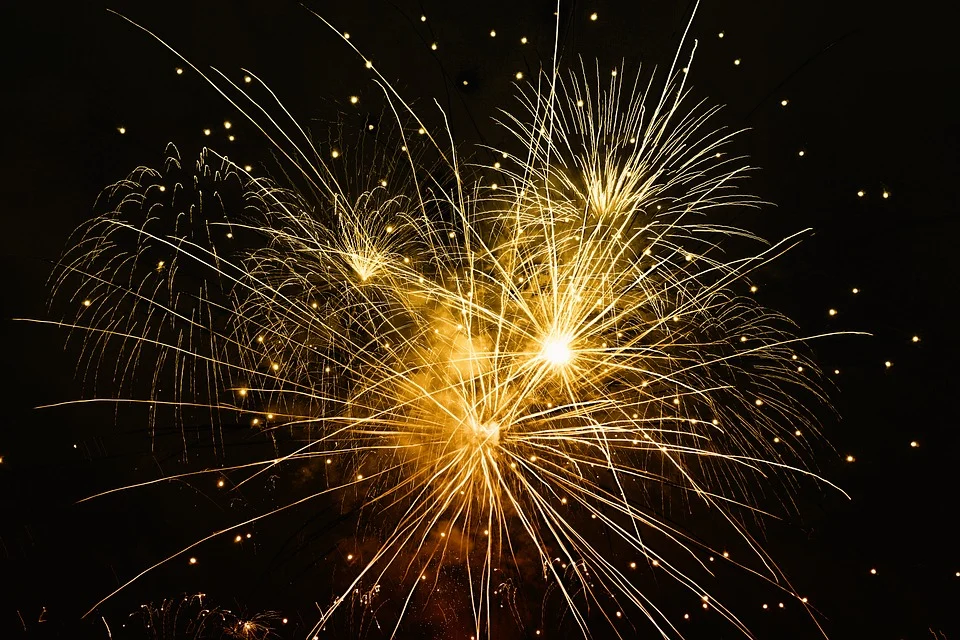 The Philippines
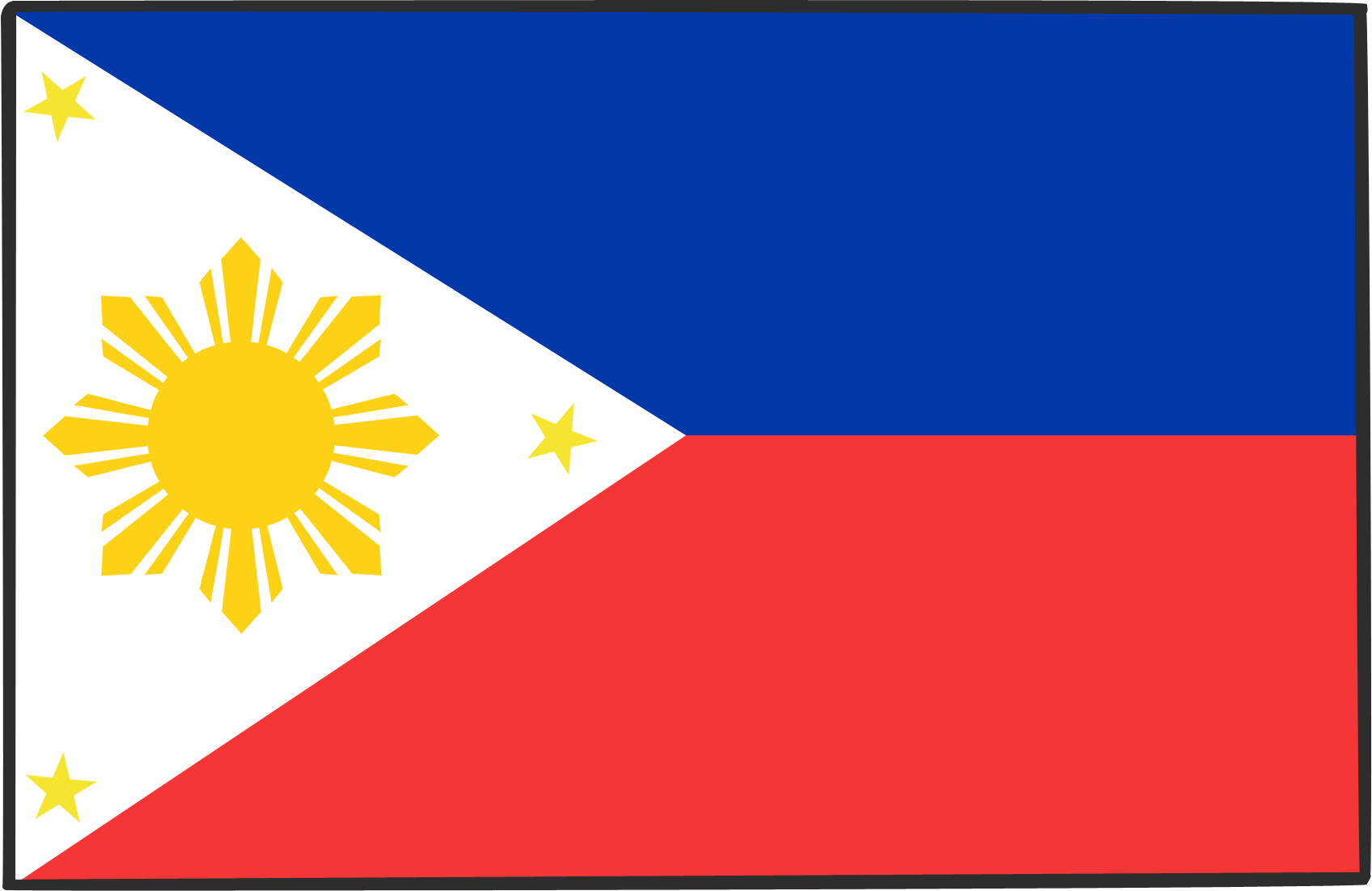 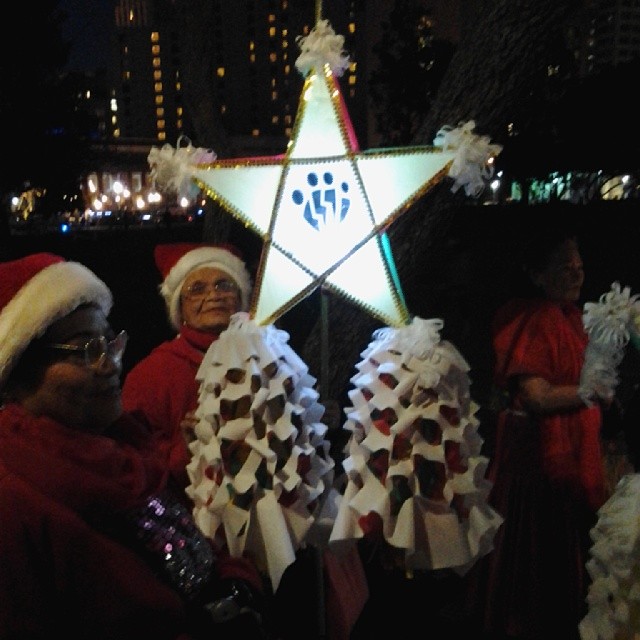 The Christmas season begins in September.

Many people decorate their homes with lights and a lantern ornament called a ‘parol’. Parols are more often star-shaped but they can come in lots of different shapes and sizes.

People usually eat their Christmas meal with their family on Christmas Eve. They call this Noche Buena.
“More Parol lanterns” by [Gary Stevens] is licensed under CC BY 2.0
Botswana
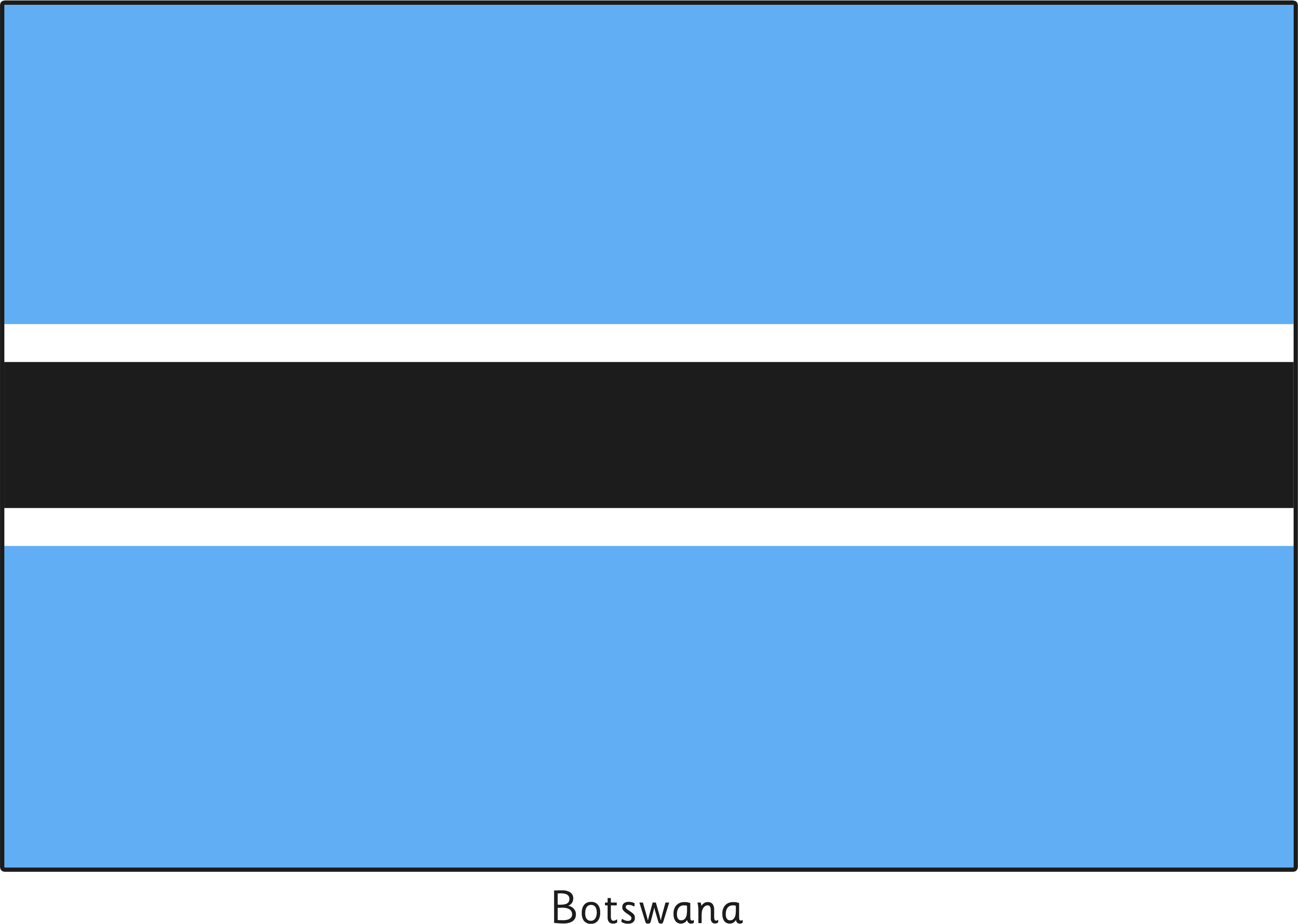 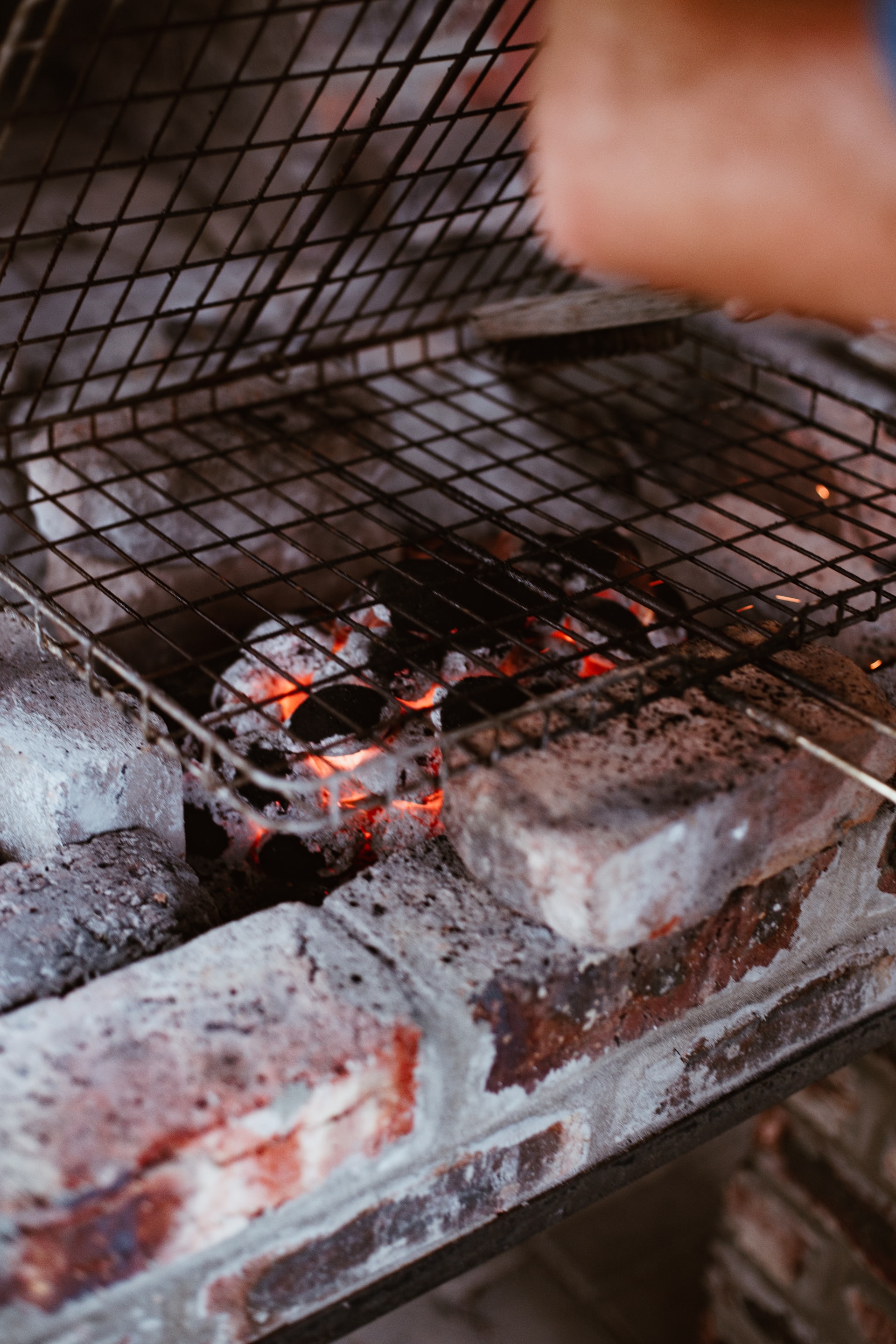 Many people in Botswana travel to spend Christmas with their families.

Seswaa is a stew made with beef or goat meat that is very traditional at Christmas. Barbecues or braai are also becoming more popular.

People share their feasts with the whole family or sometimes even the whole village.
Ethiopia
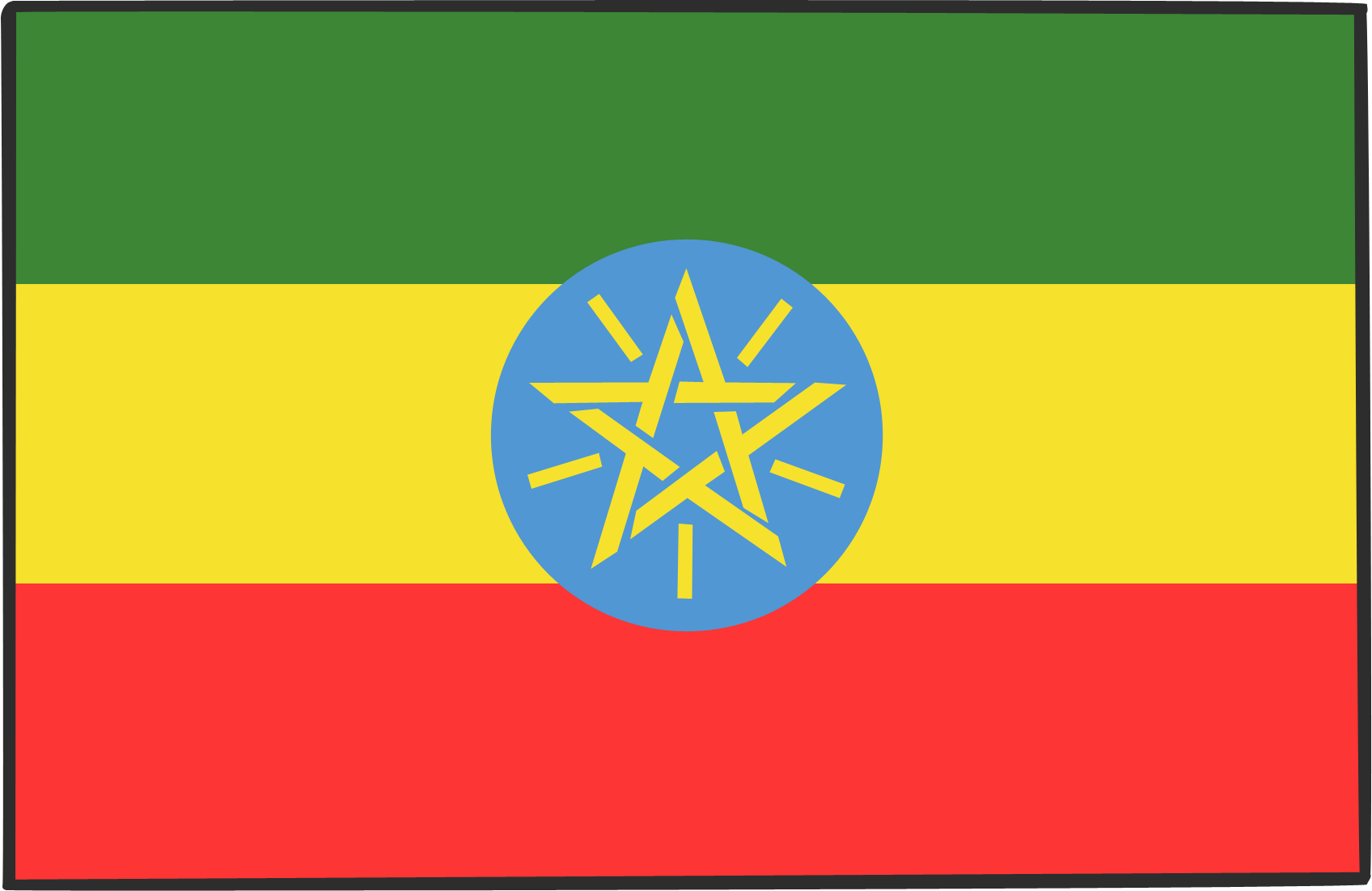 Christmas is celebrated on 7th January in the Ethiopian Orthodox Church. It is called Ganna or Genna.

Many Christians fast for up to 44 days before Christmas. During this time, they don’t eat meat, fat, eggs and dairy products. They break their fast with the Christmas feast.
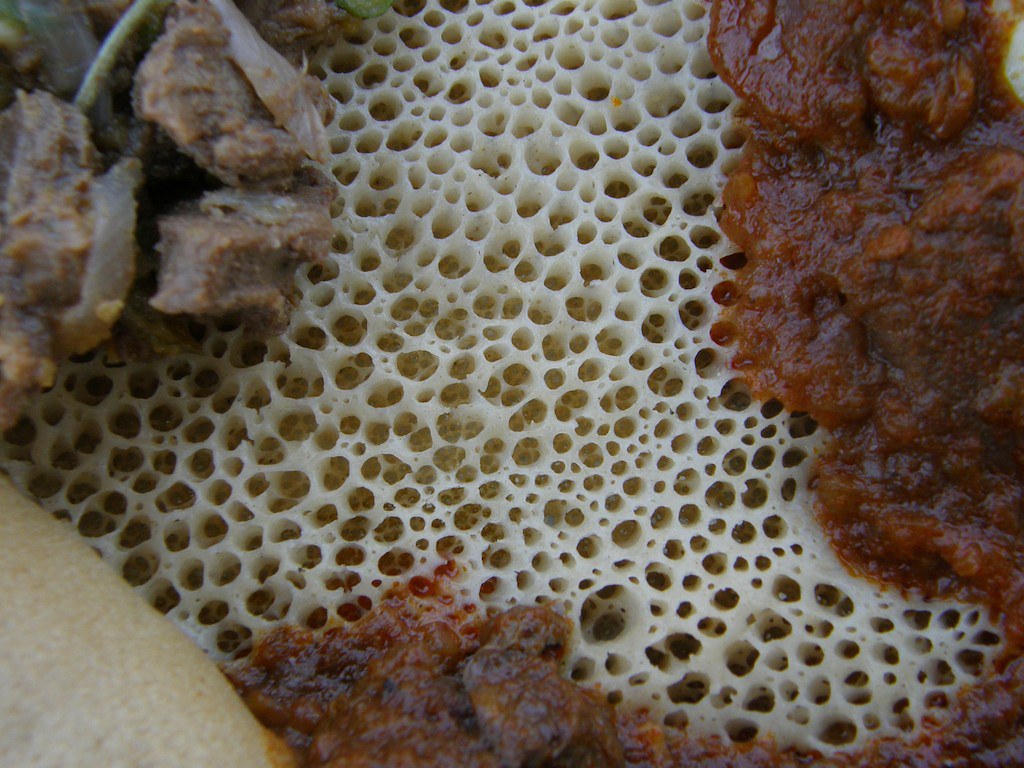 “Injera” by [Malcom Manners] is licensed under CC BY 2.0
Hong Kong
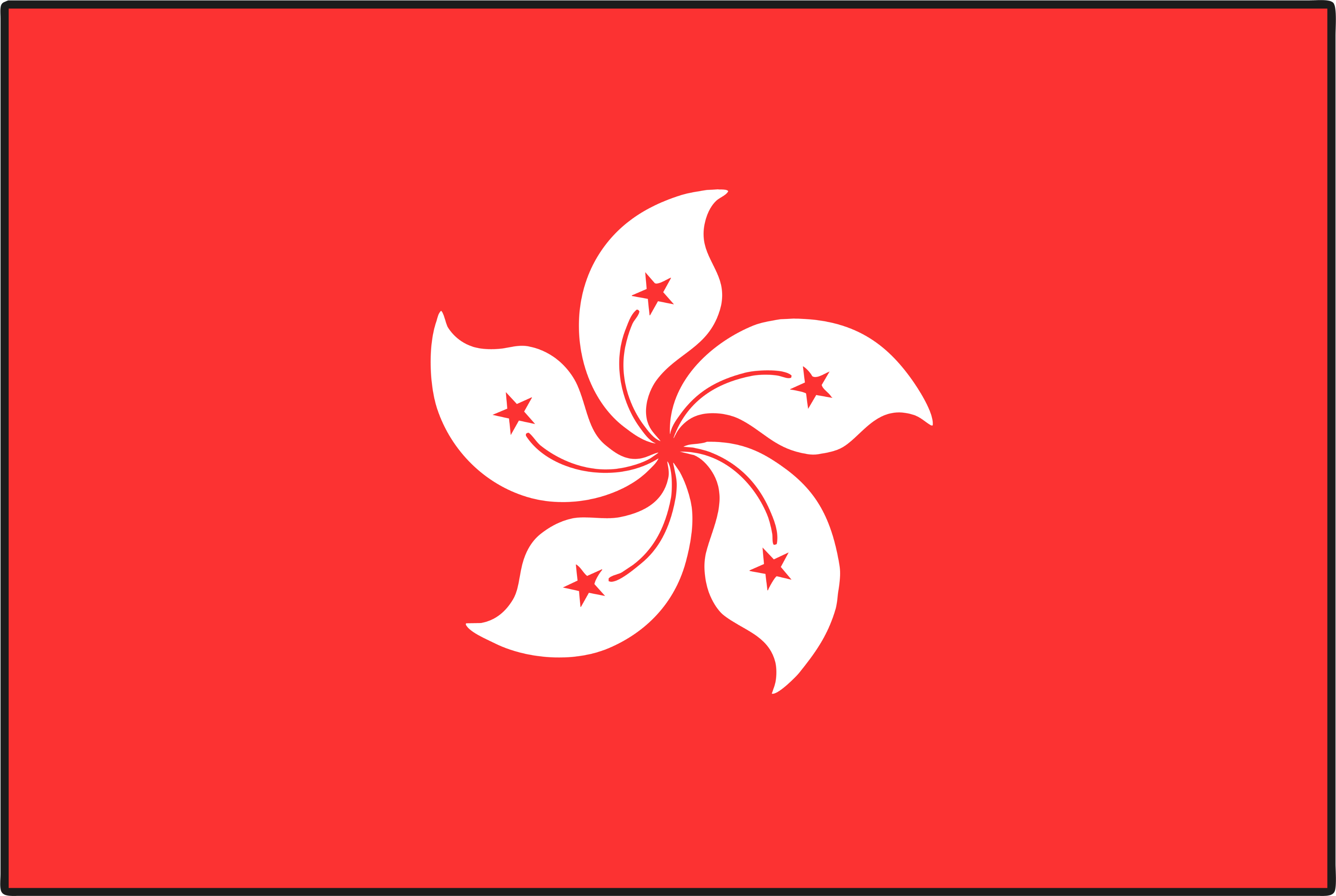 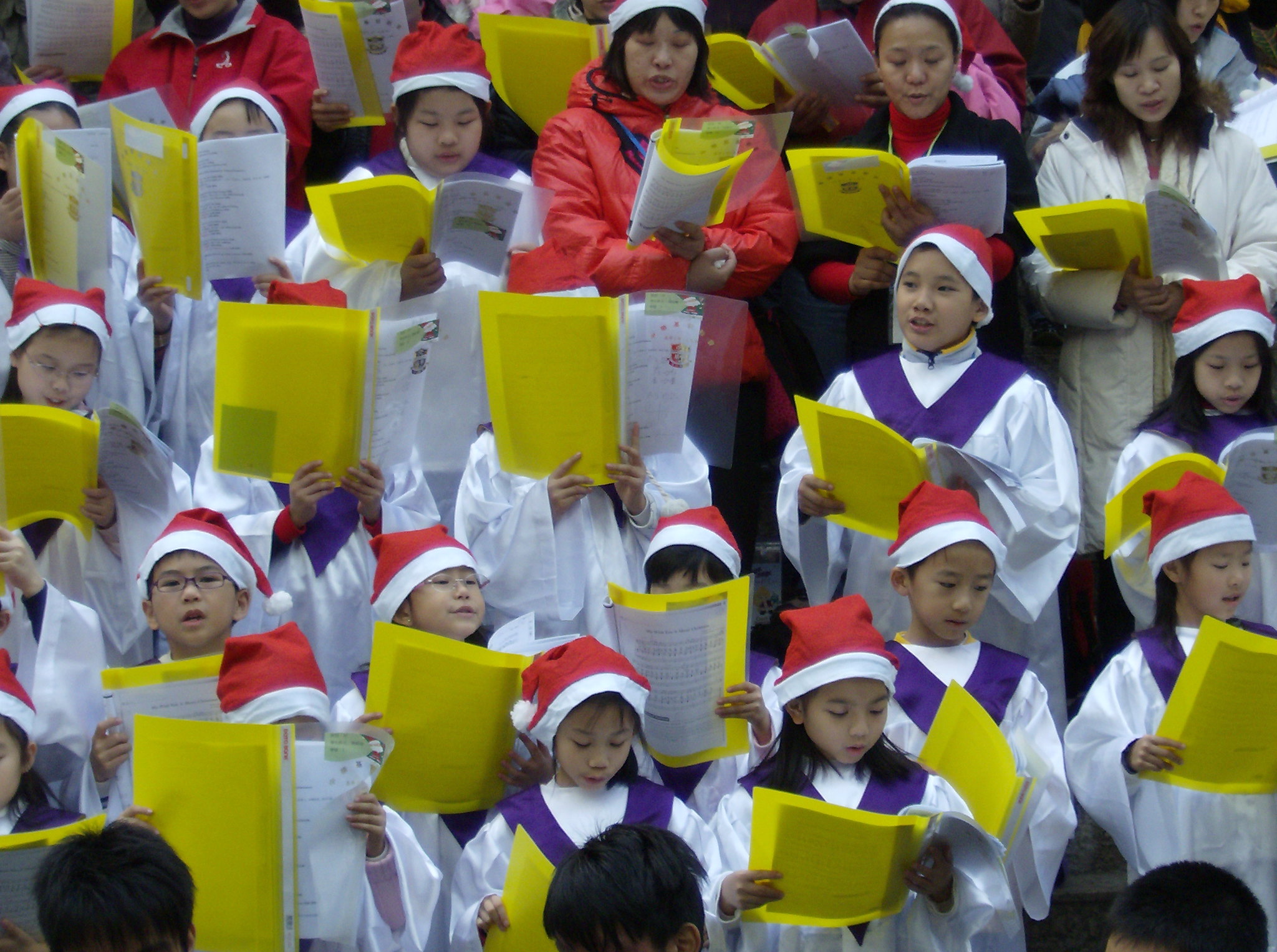 Christmas services are held at the cathedral and other churches. Some services are in Cantonese and some are in English.

Hong Kong is decorated with lots of lights and decorations. Shops and attractions take part in a big celebration called ‘Winterfest’.
“CHRISTMAS CAROLERS ON NATHAN ROAD” by [Michael] is licensed under CC BY 2.0